Unit 04: BONDING
IB Topic 3
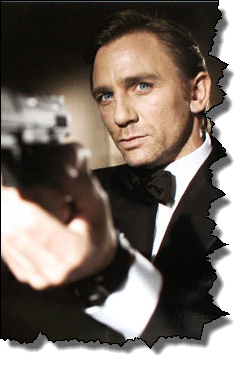 My Name is Bond.  Chemical Bond
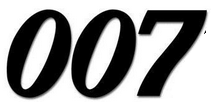 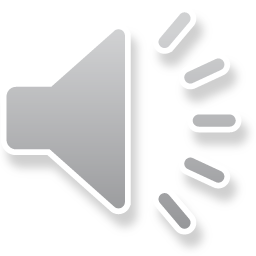 PART 1: Ionic & Covalent Bonding
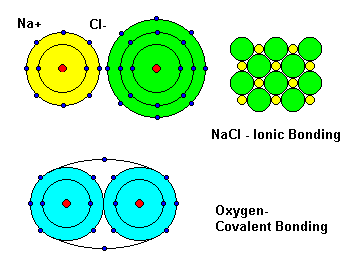 Chemical Bonds
A chemical bond is an attraction between 2 atoms or ions.
Bonding occurs because it lowers the energy of the system.
Three broad classifications:
Ionic
Covalent
Metallic
Chemical Bonds
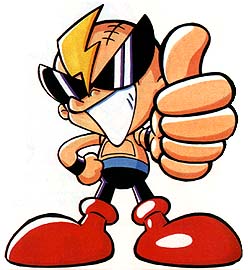 Rule of thumb:
Ionic   (Metal - Nonmetal)
Covalent (Nonmetal – Nonmetal)
Metallic (Metal – Metal)
To understand why this rule of thumb generally works our, we need to revisit the concept of electronegativity.
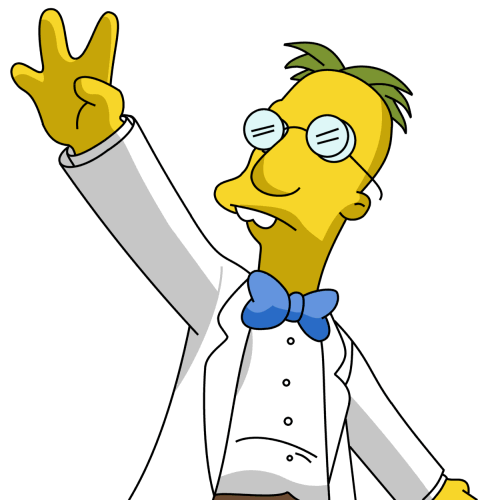 Electronegativity
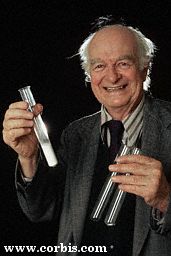 The electronegativity scale was developed by Linus Pauling.
Electronegativity: the power of an atom in a molecule to attract electrons to itself.
6
Linus Pauling  (1901-1995)
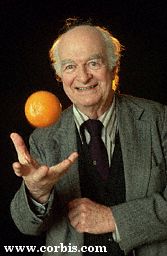 Structure of DNA (almost first)
Nobel Prize in Chemistry 1954
Noble Peace Prize in 1962
Oranges, Vitamin C, and the common cold
7
The Pauling Scale of Electronegativity
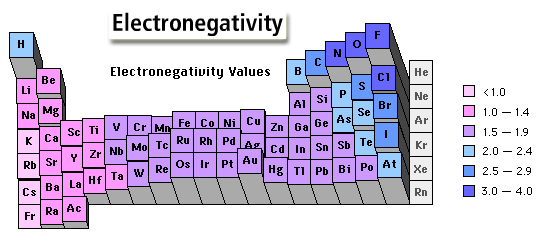 The Pauling scale was devised in 1932. 
Most electronegative element (F) = 4.00Least electronegative element (Fr) = 0.7These unitless values are determined by comparing the expected bond energies to the measured bond energies.
8
Electronegativity
The greater an atom’s electronegativity, the greater its ability to attract electrons.
In a compound, the element with the greater electronegativity will be the more negative species.
The element with lower electronegativity is sometimes referred to as the more “electropositive” element.  This will become the more positive species in the bond.
9
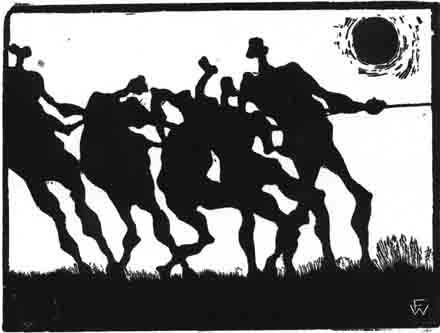 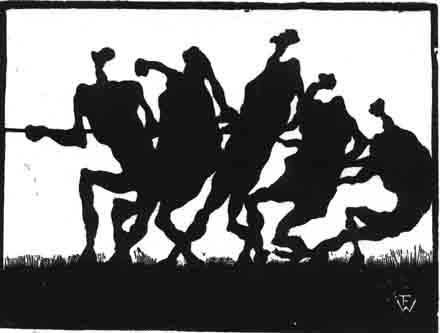 e-
A chemical bond is like a tug-of-war between two atoms, each competing for the electron.
Electron tug-of-war analogy
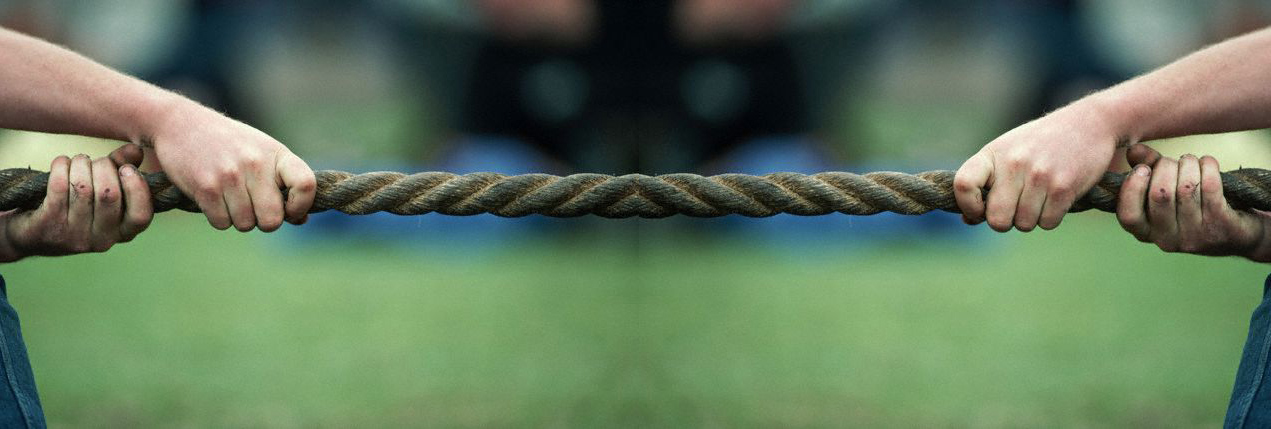 The stronger the team, the higher that team’s electronegativity.  
Atoms with higher electronegativity will have greater possession of the electron – that is unequal sharing.
11
Electron tug-of-war analogy
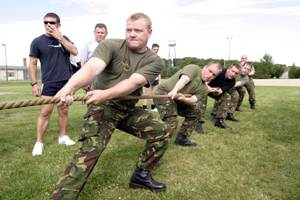 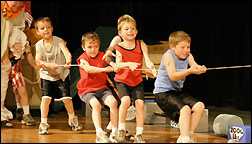 LOW Electronegativity
HIGH Electronegativity
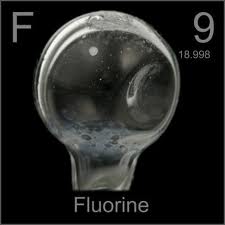 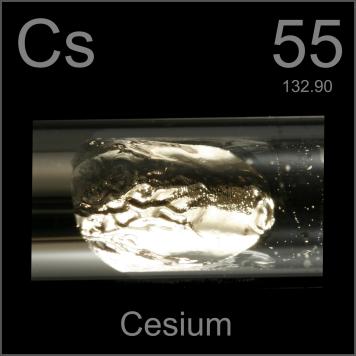 12
It’s a tie…
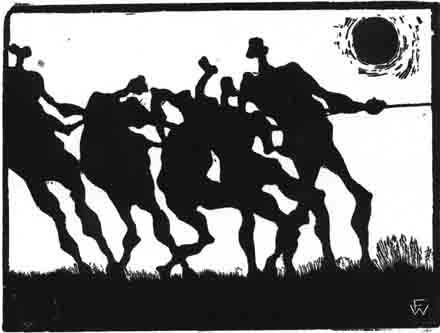 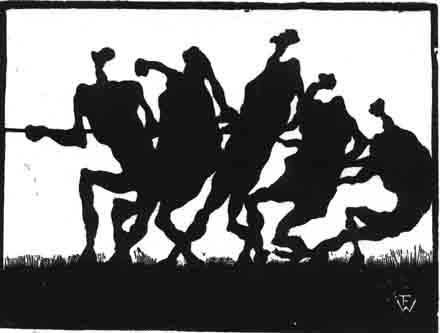 e-
equal sharing   covalent bond
The non-metal is pulling harder...
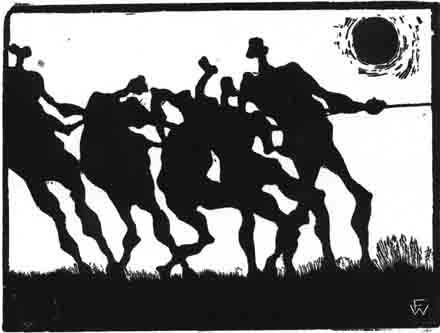 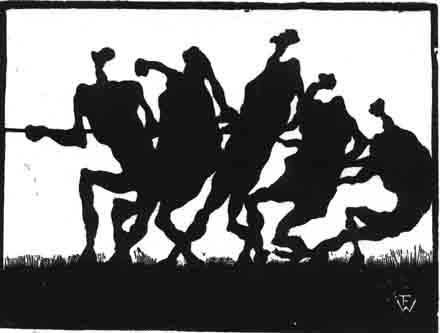 e-
So what would unequal sharing be?
polar covalent
The non-metal wins!
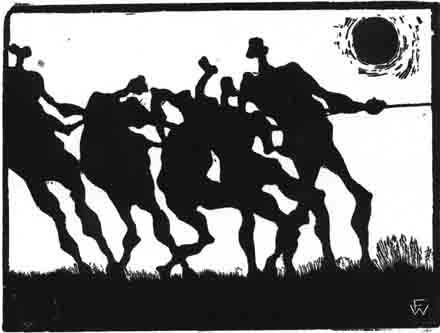 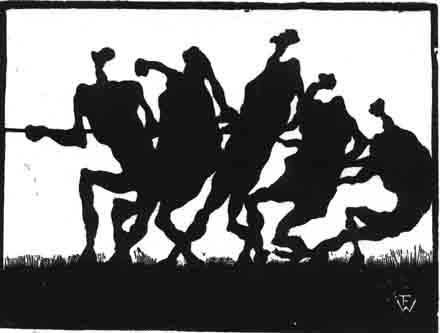 e-
Transfer of electrons  ionic bond
Ionic & Covalent Bonds:Some Generalizations
Ionic bonds exist between atoms with low electronegativities & those with high electronegativities.  In general, between metals and nonmetals.
Polar covalent bonds exist between dissimilar atoms with different electronegativities.
Nonpolar covalent bonds exist between identical nonmetallic atoms or nonmetallic atoms with similar electronegativities.
16
Atoms react with each other in chemical reactions in a quest to have complete outer electron energy levels like the noble gases.
Ne:  1s22s22p6
Ar:  1s22s22p63s23p6
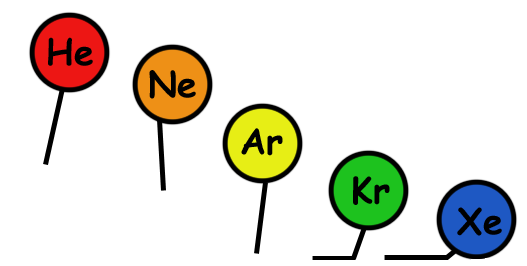 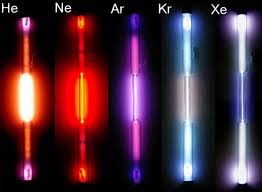 Noble Gases      ns2 np6       Very Stable
18
Octet Rule
Atoms tend to gain, lose, or share electrons until they are surrounded by eight valence electrons.
19
Remember: The atom ate (8) until it was full. (LOL)
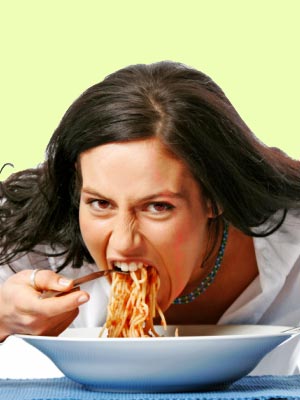 Duet Rule
Hydrogen and lithium want to have 2 electrons.  Recall that the first energy level only holds two electrons.
21
Ionic Bonding
Different texts report different “cutoff” values, but according to IB, EN > 1.8 for ionic bonds.
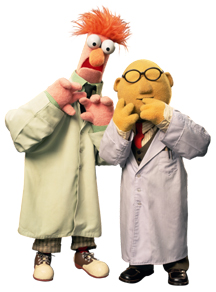 22
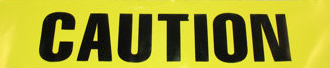 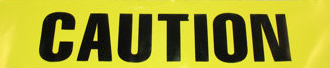 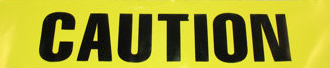 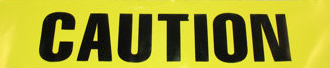 Caution!
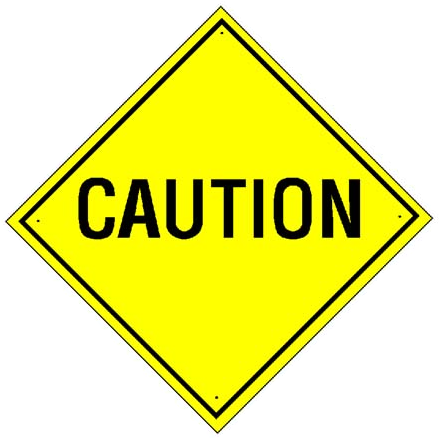 The idea of a “pure ionic bond” is an oversimplification, even if you consider species such as NaCl.
If we wish to be more accurate, it is safer to refer to compounds as having a “great deal of ionic character.”
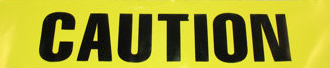 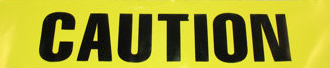 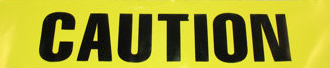 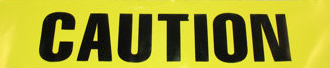 Polar 
Covalent
Ionic
Electronegativity 
   difference
Bond 
Type
Zero
Covalent
Covalent character decreases
Ionic character increases
Intermediate
Large
24
While an electronegativity difference of about 1.8 is the point where a bond may be thought of as ionic, there are a few exceptions to this rule such as HF, in which the electronegativity difference is 1.9, but the molecular properties are decidedly covalent.
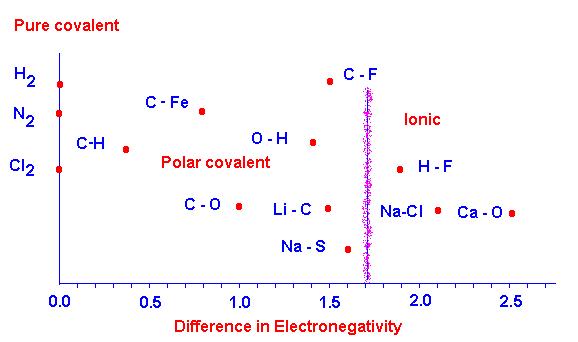 25
Only a rule of of thumb: 
		Covalent bond = non-metal + non-metal 
		Ionic bond = metal + non-metal 
     
It's easy to see that this rule is only a rough approximation and works well for compounds of the Group 1 or 2 metals with the halogens.  But it doesn't reflect reality when we consider bonds between carbon and most metals. Carbon is certainly a non-metal, but it forms covalent bonds (sometimes highly polar, but covalent none the less) with almost all of the elements on the periodic table
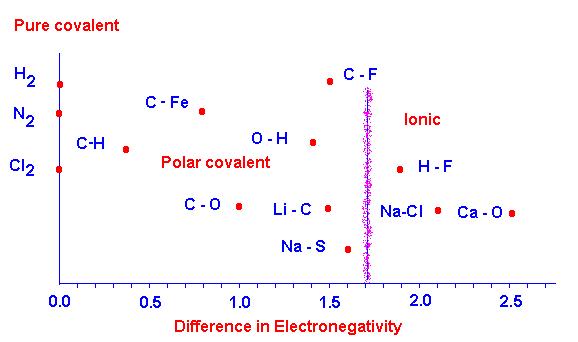 26
For our purposes in this class, however, we will make some generalizations to simplify our understanding…
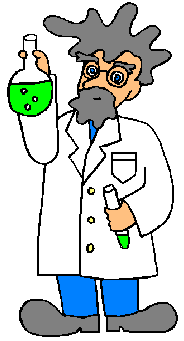 27
The greater the difference in electronegativity between the atoms, the more ionic the bond.
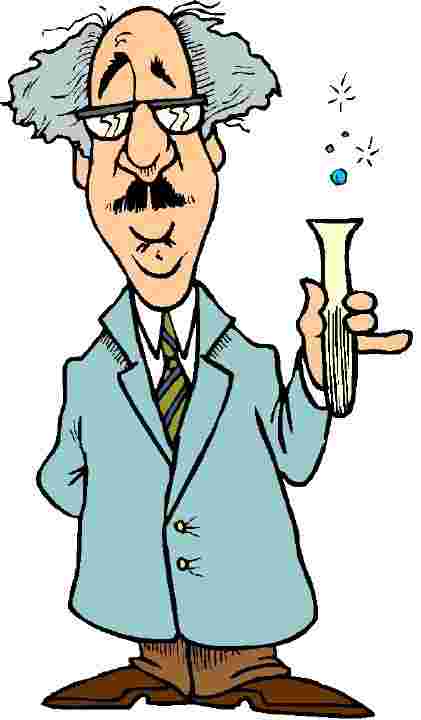 28
Ionic Bonding
Ionic bonds form between metals on the left of the periodic table and elements in groups 5, 6 & 7 (or polyatomic ions attracted to other ions)
Note: group 4 elements (C and Si) do not form ionic bonds.  They tend to form giant molecular structures (network solids) or simple molecules.
Example: NaCl
Sodium (Na) has 11 electrons
1s22s22p63s1
but only one valence electron.
By losing this electron Na becomes Na+
			1s22s22p6   or [Ne]
Which has a full outer shell.
30
Example: NaCl
Chlorine (Cl) has 17 electrons (7 valence electrons)
		1s22s22p63s23p5  
By gaining an electron it becomes...
Cl-      1s22s22p63s23p6   or [Ar]
Which also has a filled outer shell.
31
NaCl
An ionic bond results: electrostatic attractions between two oppositely charged ions.
Na+
Cl-
32
NaCl
These two ions do not exist in isolation.  NaCl is simply the formula unit, a representation of the ration of cation:anion in the ionic lattice structure.
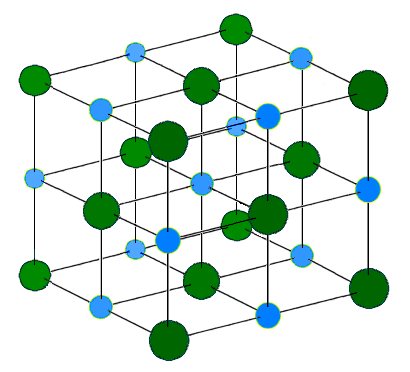 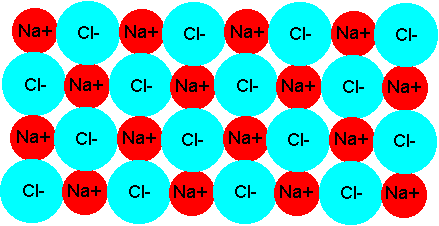 3-D
2-D
33
NaCl
In 3-dimentional cubic NaCl, each Na+ is surrounded by 6 Cl- ions, and vice versa.
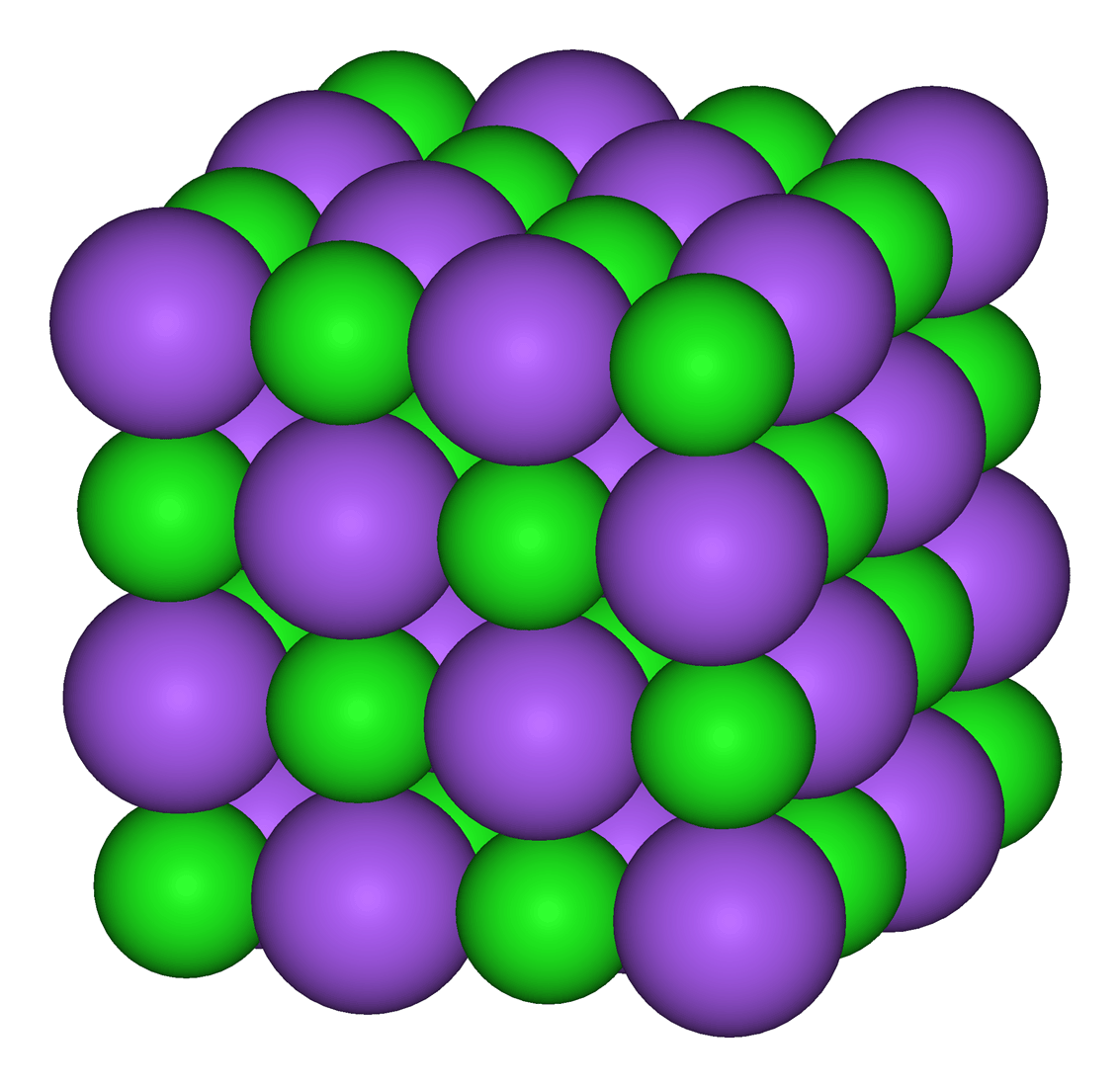 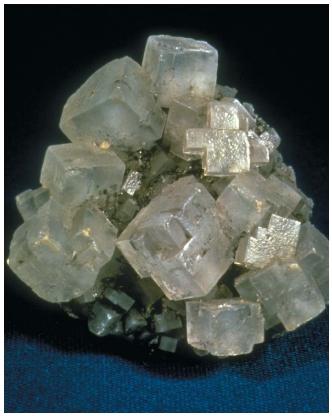 34
Examples of Ions
2
2
lost
+2
metal
3
3
lost
+3
metal
4
-
-
-
nonmetal
5
3
gained
-3
nonmetal
6
2
gained
-2
nonmetal
7
1
gained
-1
nonmetal
Polyatomic Ions:Ions containing more than one element
In ions formed from more than one element the charge is often spread (delocalized) over the whole ion.
Polyatomic Ions:Ions containing more than one element
Cation example: ammonium, NH4+
All four of the N-H bonds are identical; +1 charge is distributed evenly throughout the ion
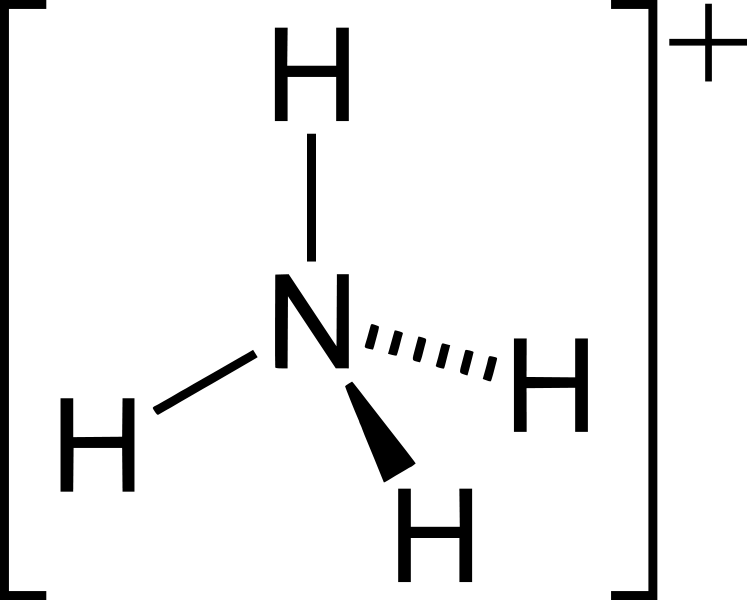 Polyatomic anions are sometimes known as acid radicals  formed when an acid loses one or more H+ ions.
Anion examples:
OH-
NO3-
SO42-
HSO4-
CO32-
HCO3-
CH3COO-
Formulas of Ionic Compounds:  Lowest ratio of cation to anion that results in a net charge of zero.
Examples: 
Copper (II) sulfate =

Sodium oxide =


Magnesium phosphate =
CuSO4
SO42-
Cu2+
Na2O
Na+
O2-
Mg3(PO4)2
PO43-
Mg2+
Covalent Bonding
sharing of one or more pairs of electrons to achieve inert gas configuration.
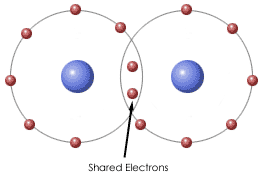 40
Covalent Bonding
Single covalent bonds: two shared electrons (a single pair) 
Multiple covalent bonds: 
Double bonds: 4 shared electrons (two pairs)
Triple bonds: 6 shared electrons (three pairs)
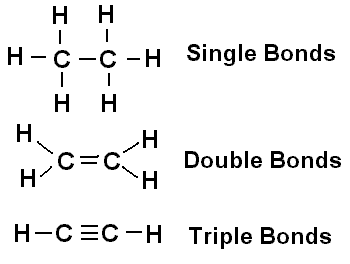 41
Covalent Bonding
Coordinate (dative) covalent bonds: formed when both electrons of the shared pair of electrons originate from the same atom. 


Example: carbon monoxide (CO)
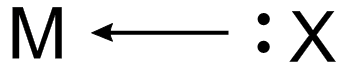 O
C
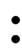 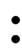 coordinate bond
42
Lewis Structures: (a.k.a. electron dot structures) show all valence electrons
Examples: All of the following are acceptable ways of representing the diatomic fluorine molecule.
43
Steps for Writing Lewis Structures:
1. Sum the valence electrons from all the atoms present in the compound.  Don’t worry about keeping track of which electrons come from which atom.  It is the total number of electrons that is important.
CH4: 8 total valence electrons
44
Steps for Writing Lewis Structures:
Draw a skeletal structure.  Use a pair of electrons to form a bond between each pair of bound atoms.

Hint #1: The atom with the smallest electronegativity is usually the central atom (H2O is a notable exception).
COCl2
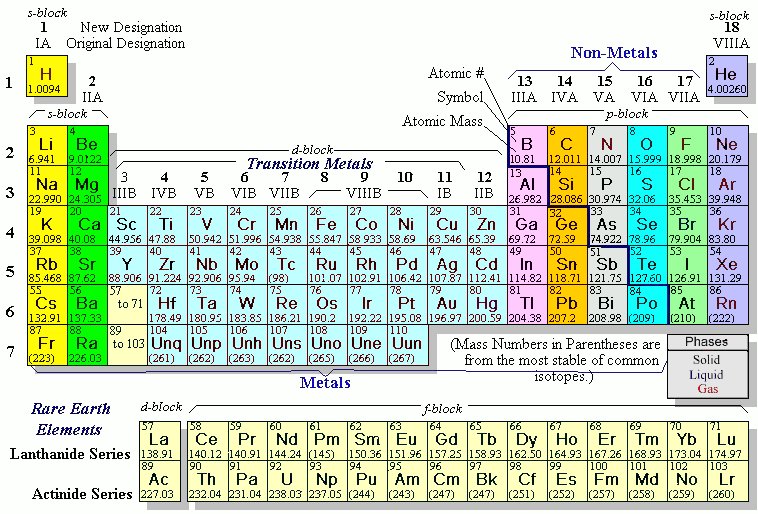 Electronegativities
C = 2.5
O = 3.5
Cl = 3.0
45
Steps for Writing Lewis Structures:
Draw a skeletal structure.  Use a pair of electrons to form a bond between each pair of bound atoms.
Hint #2: Polyatomic species are usually clumped and not spread out.
SO2F2
O
X
F – S - F
F – O – S – O - F
O
46
Steps for Writing Lewis Structures:
3. Arrange the remaining electrons to satisfy the duet rule for H and the octet rule for the second-row elements.
CH3Cl
..
:
:
Cl
H
C
H
H
47
Steps for Writing Lewis Structures:
5. If electrons remain after the octet rule has been satisfied, then place them on the elements having available d orbitals (elements in Period 3 or beyond, often the central atom).
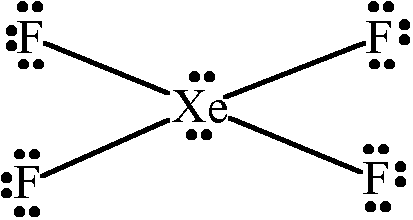 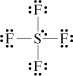 48
Lewis Structures: Comments about the Octet Rule
The second-row elements C, N, O and F should always obey the octet rule.
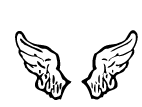 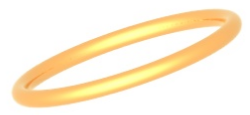 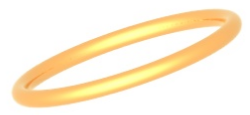 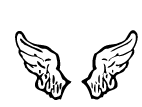 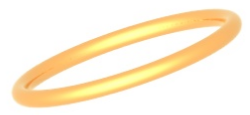 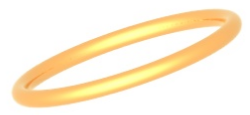 F
N
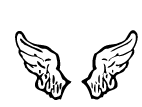 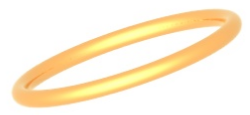 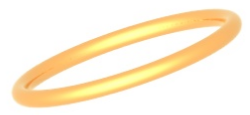 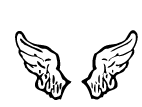 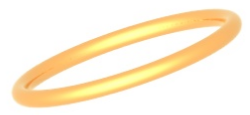 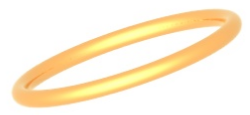 C
O
Lewis Structures: Comments about the Octet Rule
The second-row elements B and Be often have fewer than eight electrons around them in their compounds.  These electron-deficient compounds are very reactive.
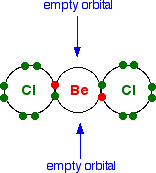 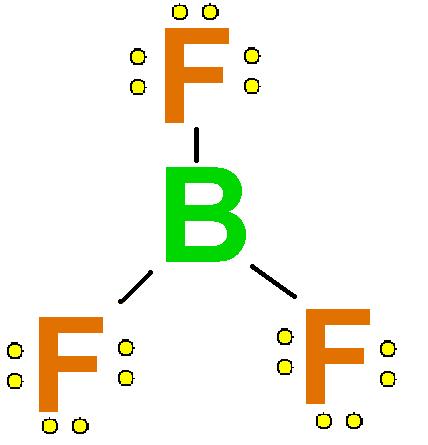 Lewis Structures: Comments about the Octet Rule
The second-row elements never exceed the octet rule, since their valence orbitals (2s and 2p) can accommodate only eight electrons.
Lewis Structures: Comments about the Octet Rule
Third-row and heavier elements often satisfy the octet rule but can exceed the octet rule by using their empty valence d orbitals.
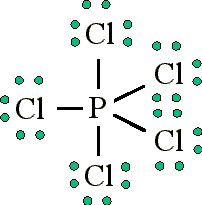